Персональная выставка
Персональная выставка 9мая
Выставка старшей группы №4«Дорога в космос»
«Урожай у нас неплох…»
Достижения в спорте
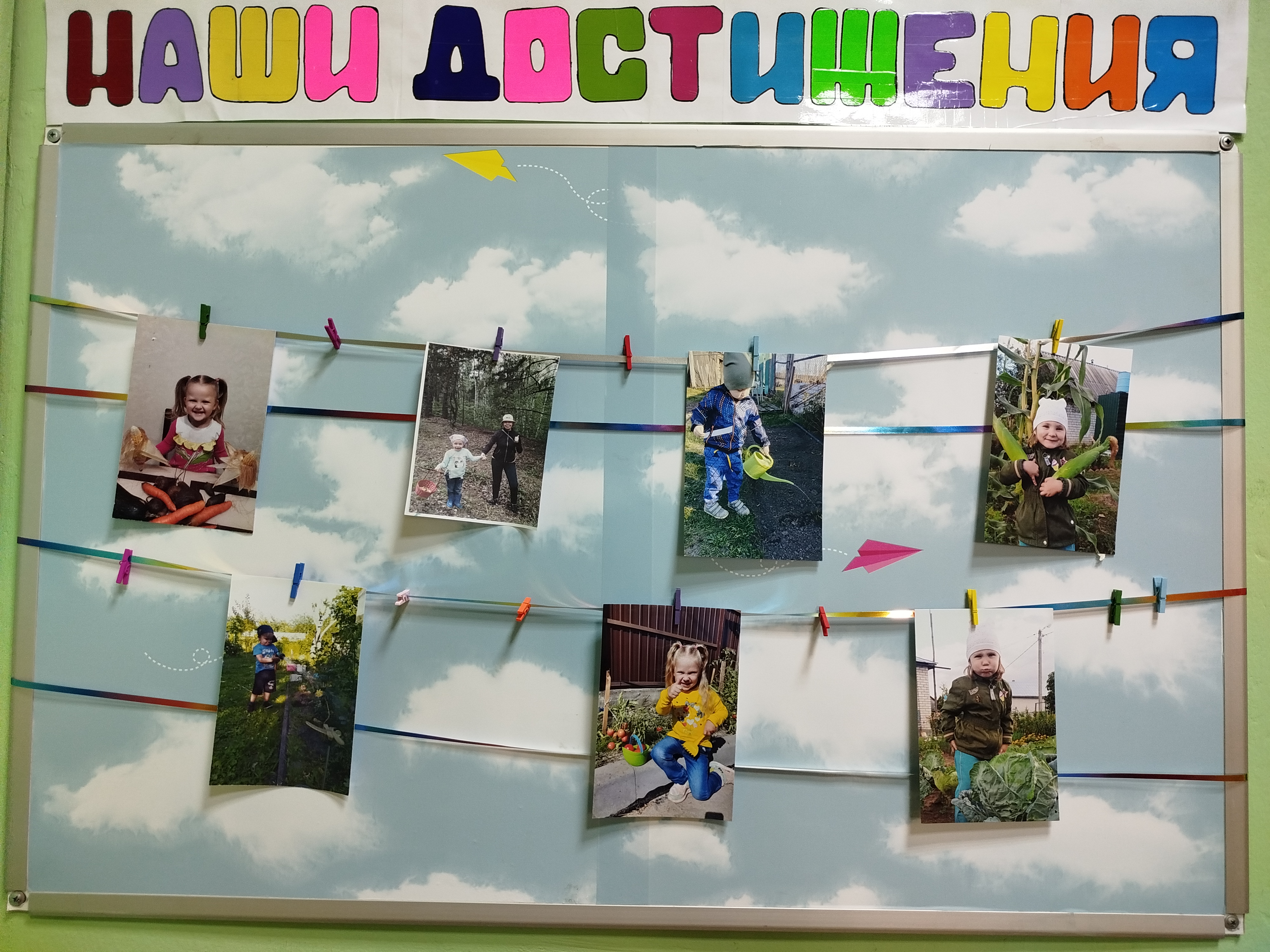 ЭКРАН ДОСТИЖЕНИЙ
Юные помощники